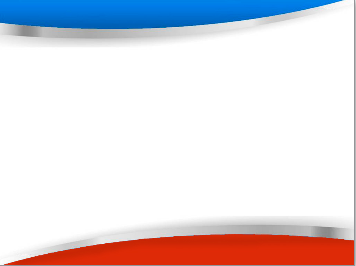 Самообразование «Патриотическое воспитание дошкольников средствами музыки»
Анахина Л.В. - музыкальный руководитель
Мытищи 2022-2023 уч.г.
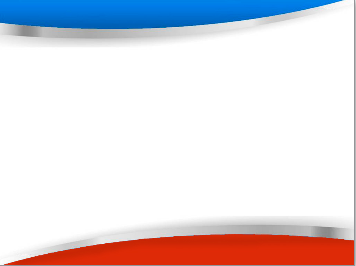 «Патриотизм – это и есть национальная идея, которая должна объединять страну» – Владимир Путин, президент РФ
Указ Президента РФ от 1 июня 2012 г. № 761 «О Национальной стратегии действий в интересах детей на 2012 - 2017 годы»,

ФГОС. Утвержден приказом Министерства образования и науки РФ от 17 октября 2013 г. №1155
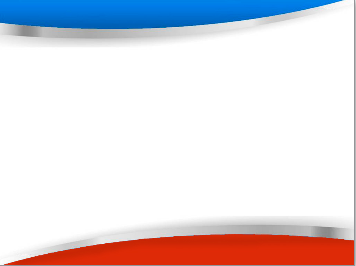 Только величайшее искусство - музыка - способно коснуться глубин души.
Максим Горький
Музыка — могучий источник мысли. 
Без музыкального воспитания невозможно полноценное умственное развитие 
                                   Василий Сухомлинский
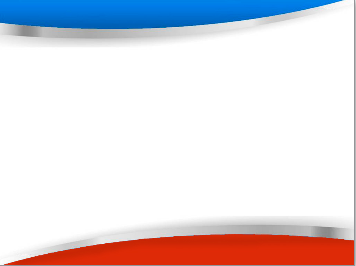 .
Задача нравственно-патриотического воспитания состоит в том, чтобы взрастить в детской душе любовь к родной природе, к родному дому и семье, к истории и культуре страны.
.
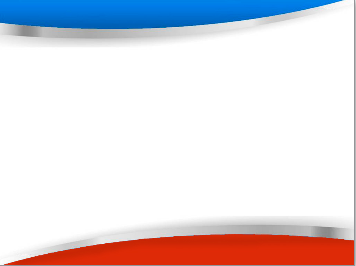 Одним из  этапов работы в этом направлении является использование музыки 
при ознакомлении детей с образом Родины.
 Для ребенка-дошкольника Родина – это мама.
«Мама и Родина очень похожи – мама красивая, Родина тоже».
-Это близкие родные люди, окружающие его. 
-Это дом, где он живет, двор, где играет, это детский сад с его воспитателями и друзьями. 
Музыка помогает в формировании его чувств в отношении к окружающему миру.
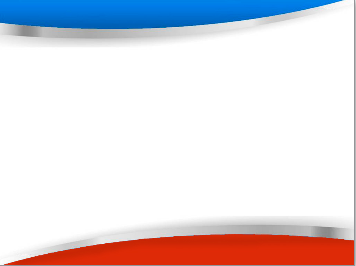 Невозможно переоценить роль музыки 
в нравственно-патриотическом 
воспитании дошкольников. 
Ярко выплеснуть свои эмоции, 
выразить свое любовное отношение 
к тому уголку Родины, в котором он живет, ребенку помогает 
обстановка праздников и развлечений
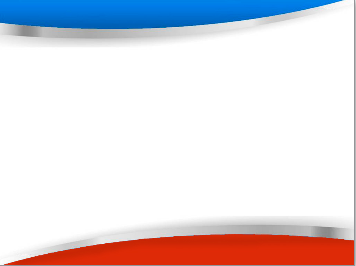 Дети учатся сопереживать, 
сами не замечая этого. 
Музыка способна воздействовать на чувства, настроения ребенка, она способна преобразовывать его нравственный и духовный мир.
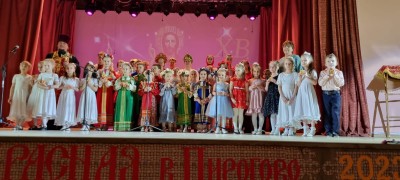 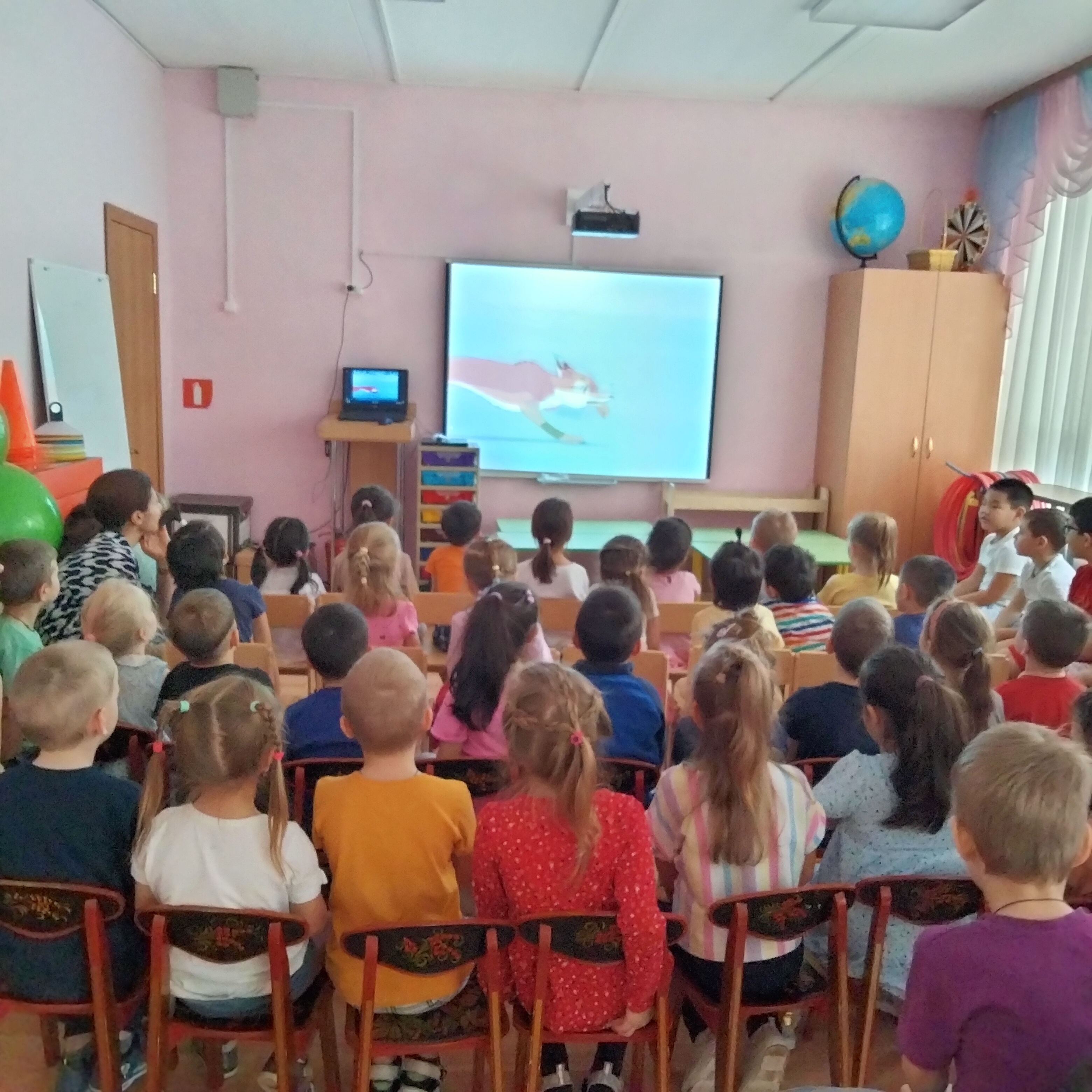 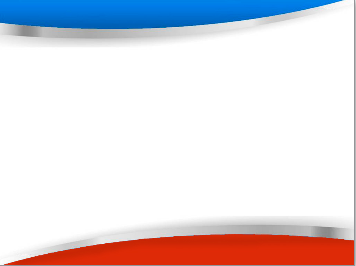 Песни о маме – самые любимые  
в детском репертуаре. 
Они исполняются как на музыкальных занятиях, так и на праздниках, 
посвященных женскому дню 8 Марта. Помимо этого, в нашем детском саду стало доброй традицией отмечать День Матери.
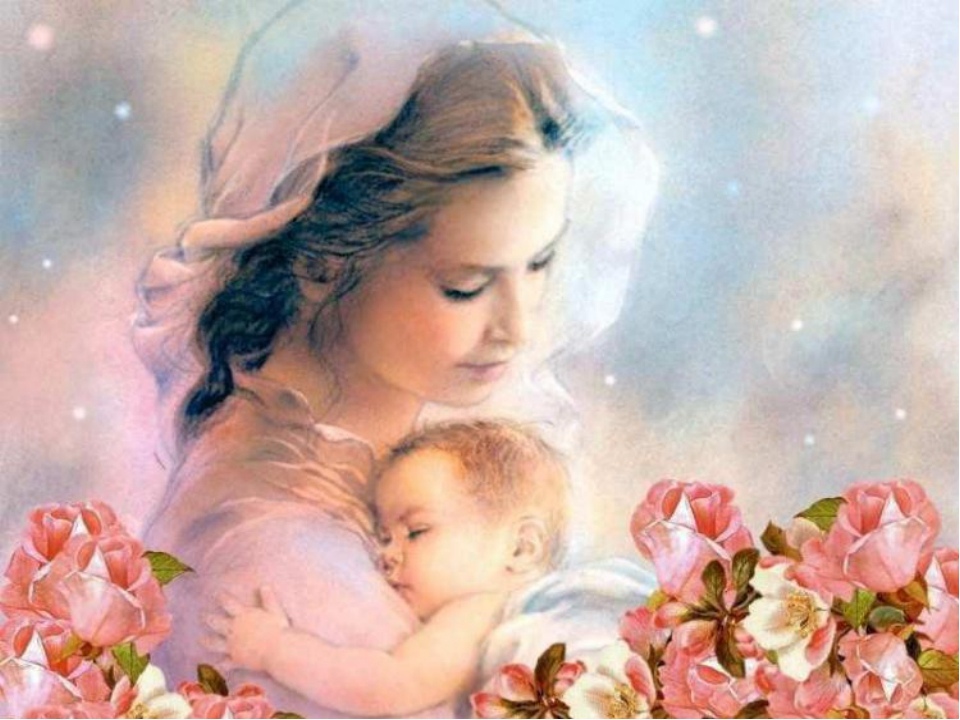 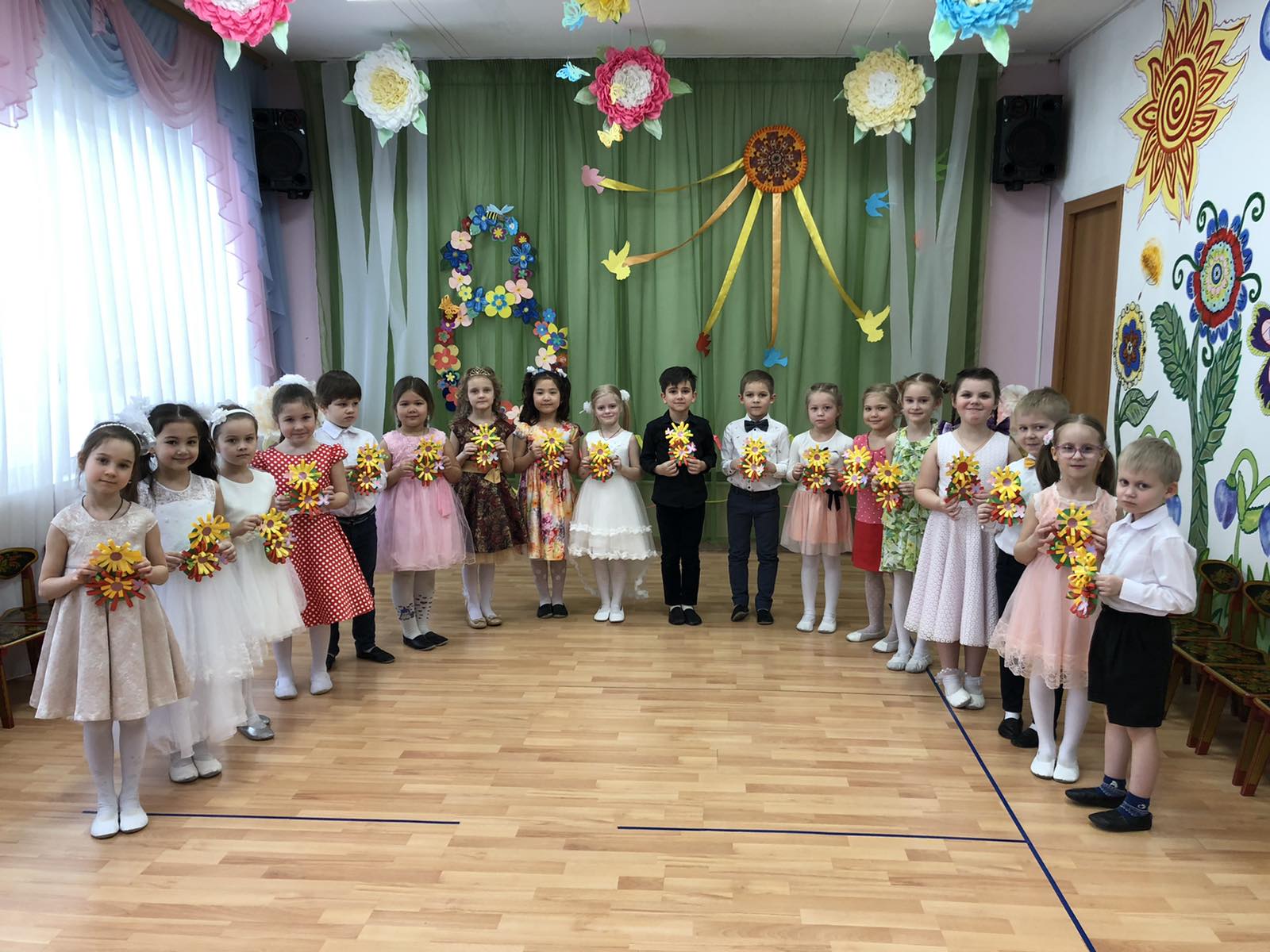 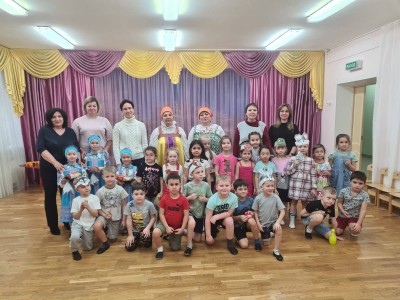 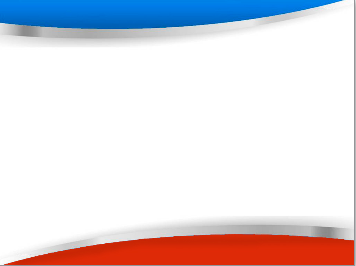 Через восприятие музыкальных образов, вызывающих у детей разнообразные эмоциональные переживания, 
чувства радости, грусти, нежности, доброты, воспитывается такое же отношение и к образам реальной природы. 
«Посмотри, как хорош край, в котором ты живешь», Край родной», «Березонка», «Рябинушка» и др. песни.
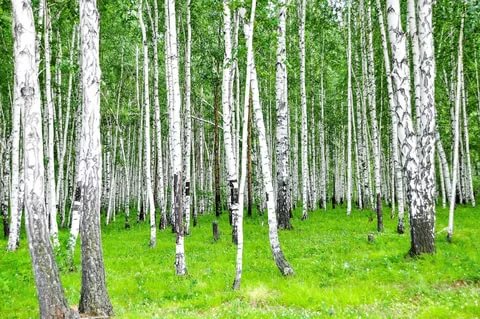 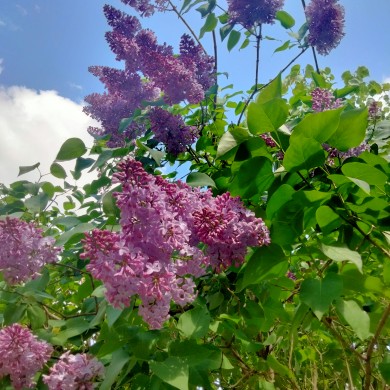 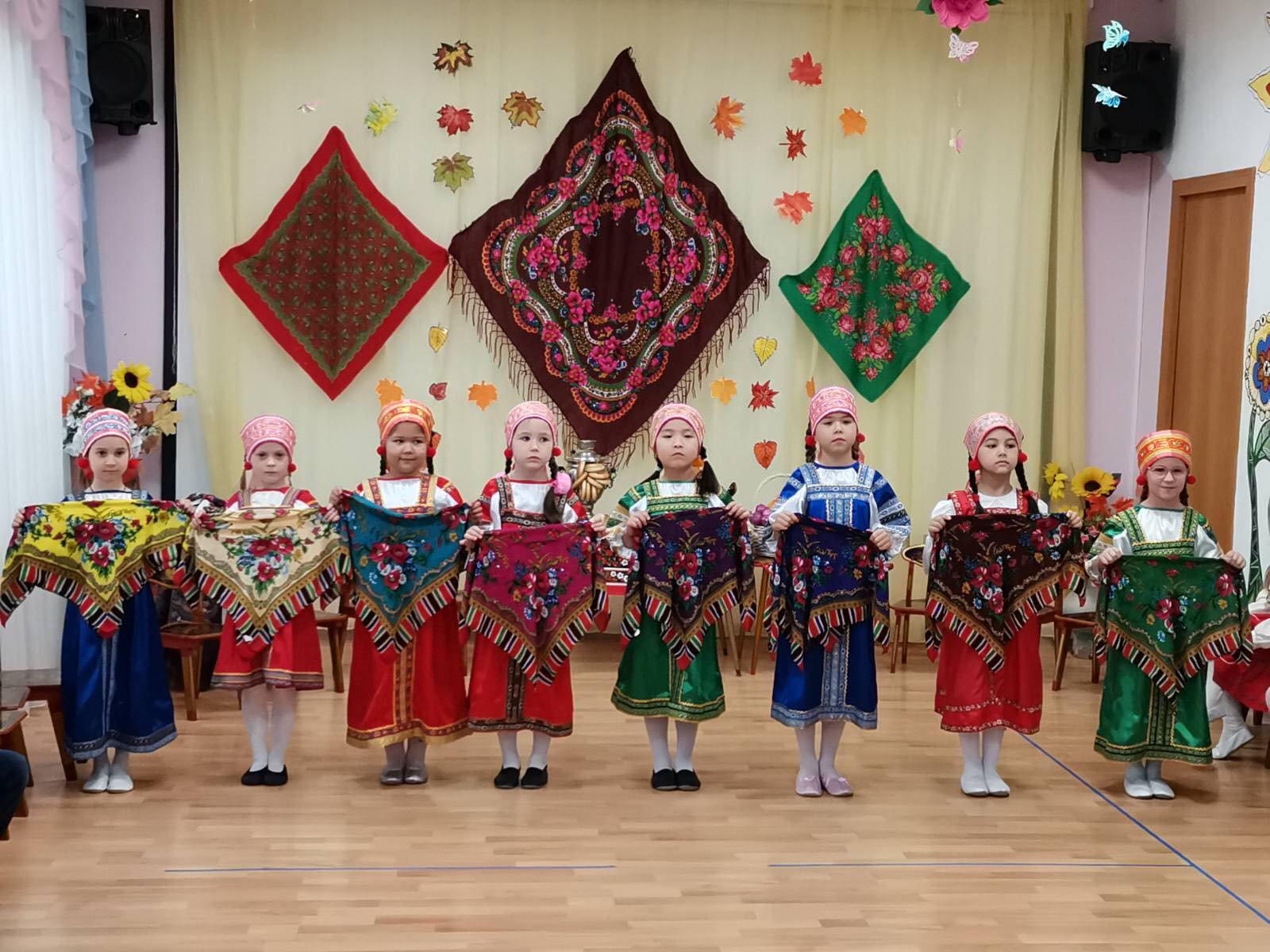 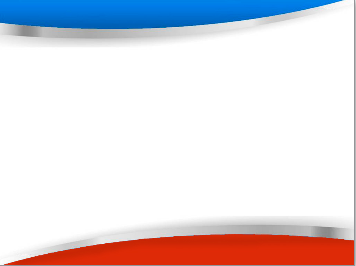 Выразительность музыкального языка, яркость и поэтичность стихов помогают детям почувствовать теплоту и сердечность песен, воспевающих красоту родной природы.
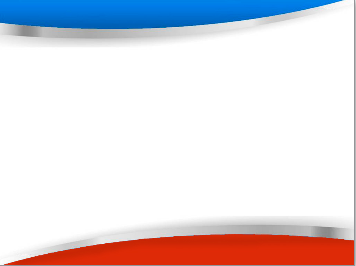 Старшие дошкольники знакомятся с произведениями выдающихся русских композиторов: М.И. Глинка, П.И. Чайковский, Н.А. Римский-Корсаков, и др.
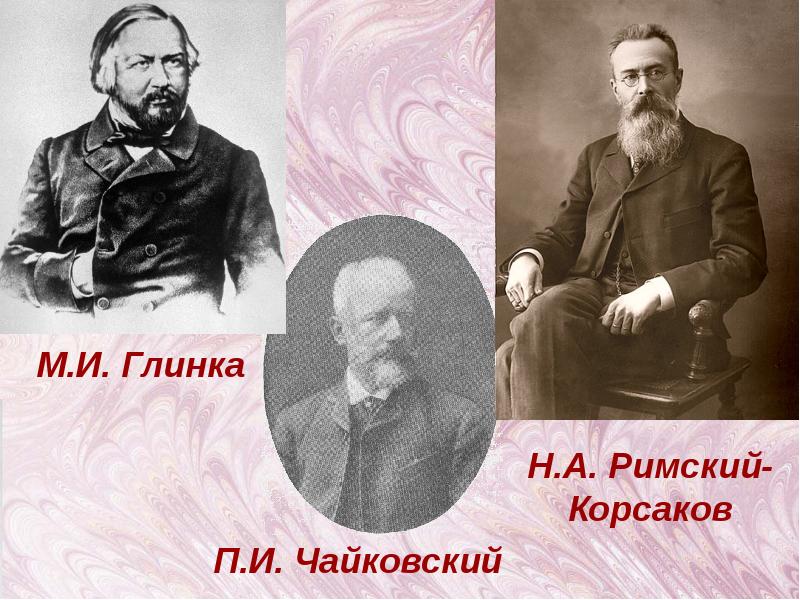 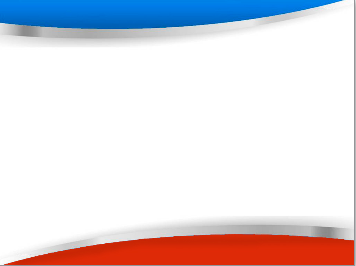 Для слушания музыки программой предлагается большой репертуар музыкальных произведений, характеризующая образы природы: П.Чайковский цикл "Времена года", А.Вивальди цикл "Времена года", Э. Григ сюита "Пер Гюнт" и множество других пьес и музыкальных произведений для детей.
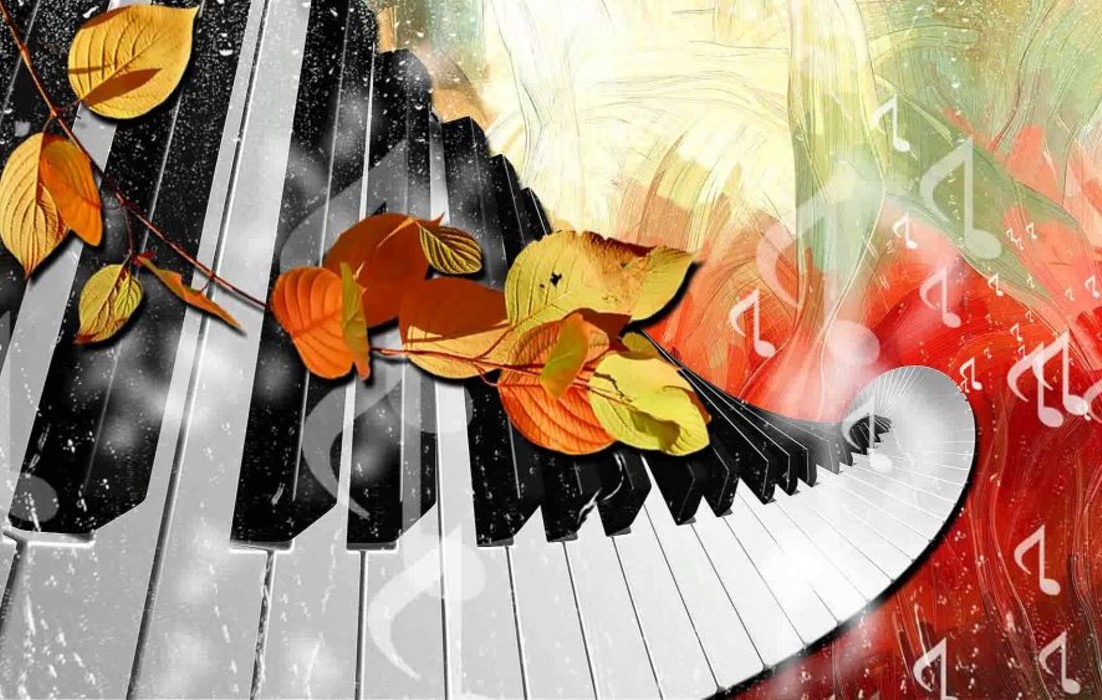 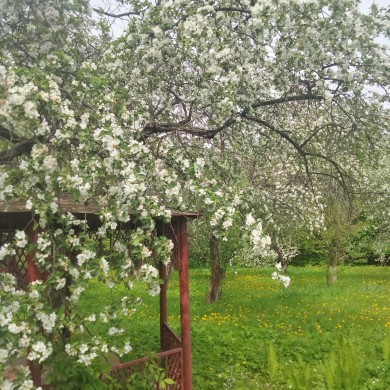 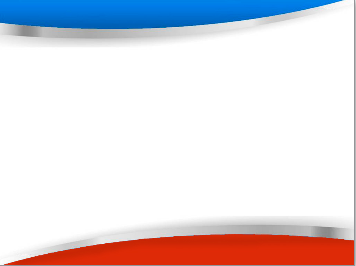 Особое значение в рамках нравственно-патриотического воспитания имеет тема "Защитников Отечества". 
Эта тема очень любима детьми. Песни этой тематики легко запоминаются ребятами. Особенно популярны у них "Бравые солдаты", муз. А.Филиппенко и "Будем в армии служить", муз. Ю.Чичкова. «Наша армия».
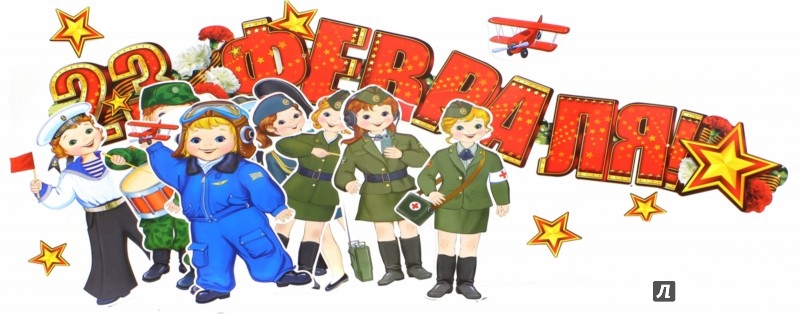 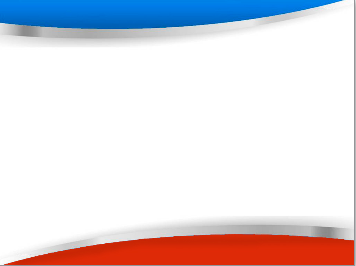 Они написаны в темпе марша, 
содержание их созвучно с желанием ребят быть сильными и смелыми как защитники нашей Родины. 
Песни, пляски, военные игры дети с гордостью исполняют на празднике, посвященном 
Дню защитника Отечества.
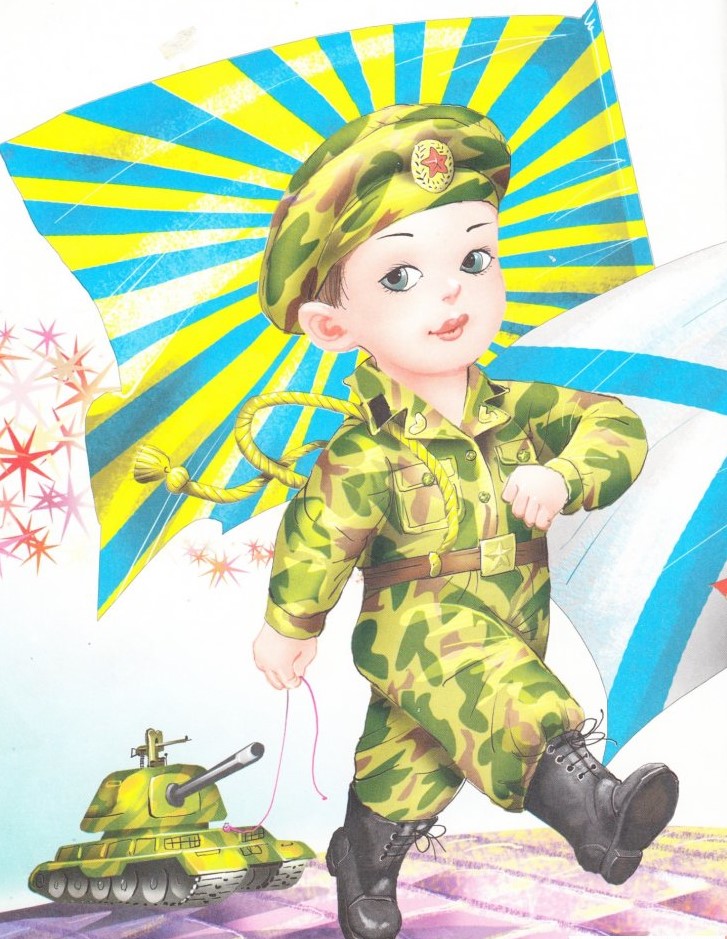 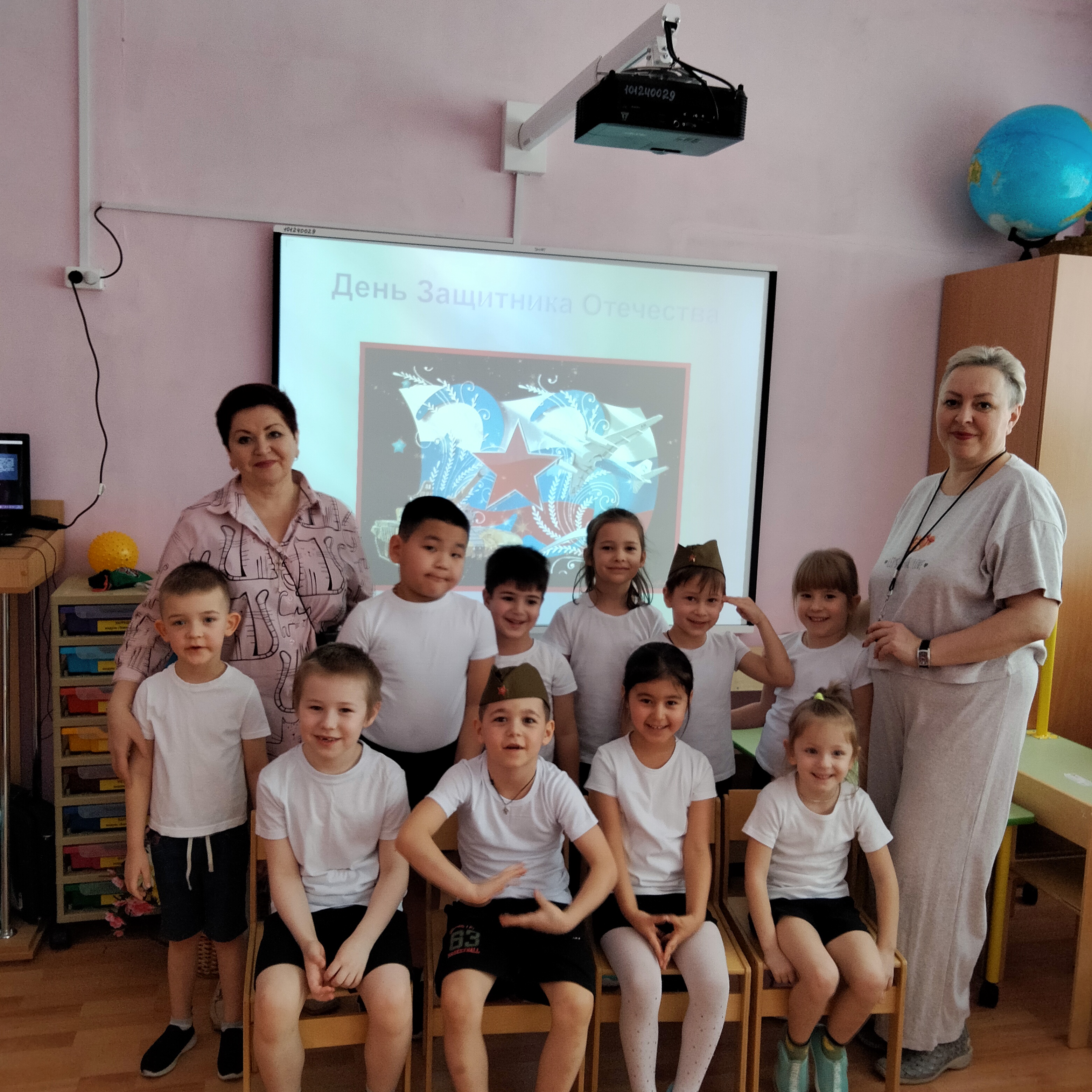 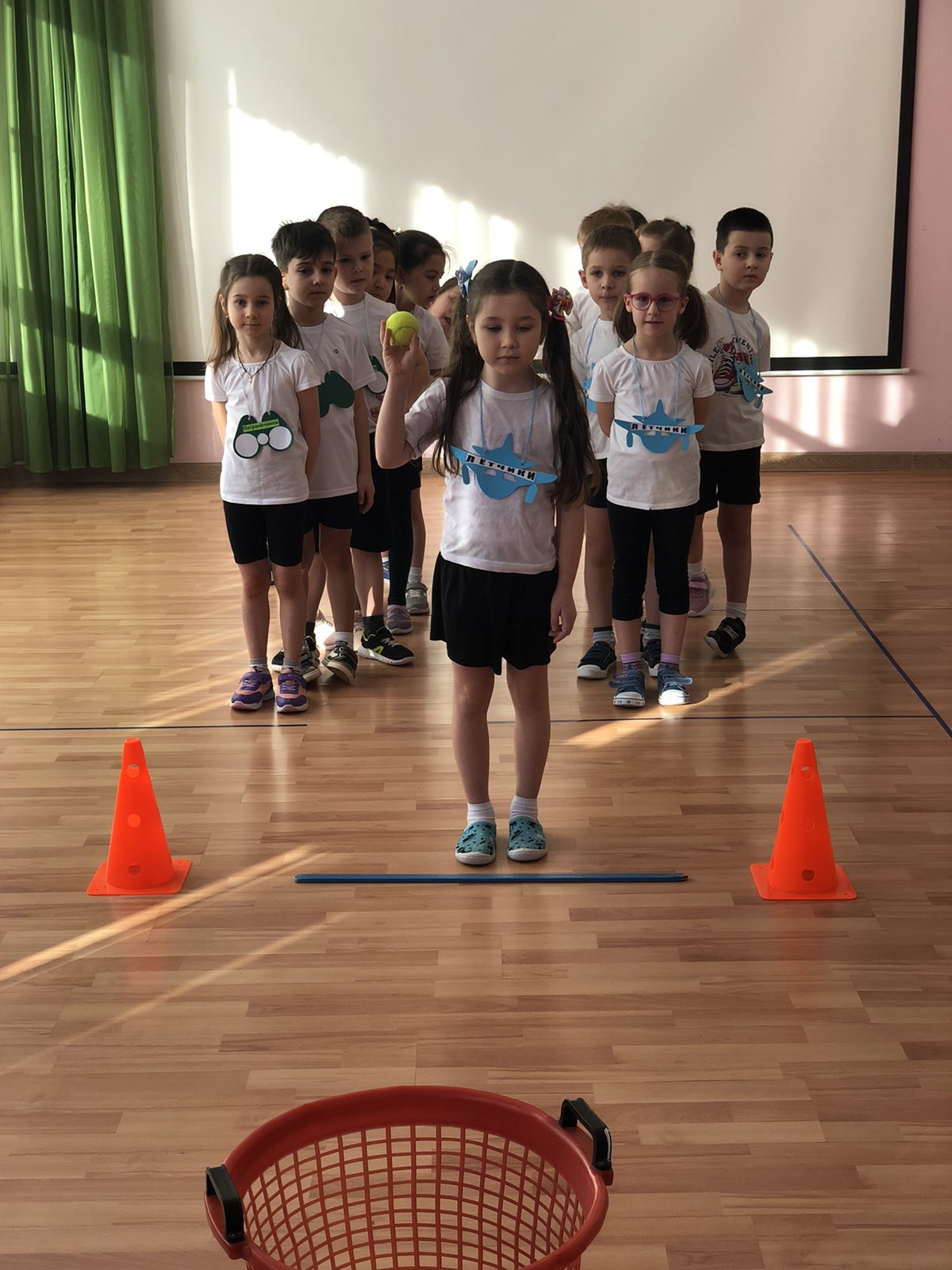 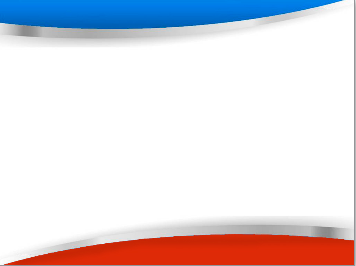 Говоря о защитниках нашей Родины, нельзя оставлять без внимания и тему Великой Победы. В этой теме мы раскрываем детям величие подвига советского солдата, знакомя их с песнями тех времен и о тех временах.
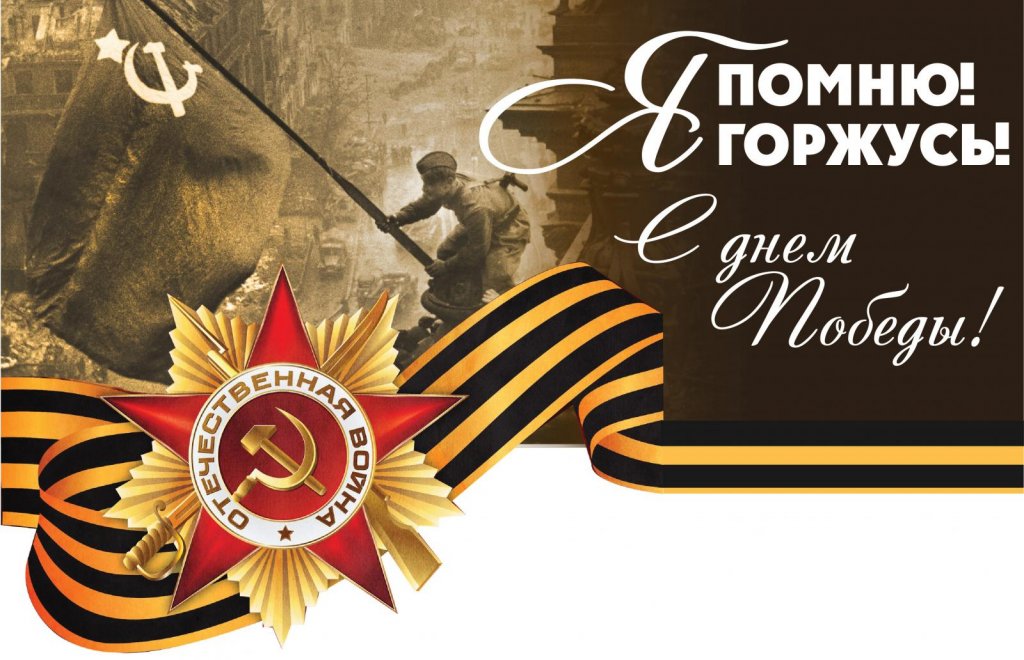 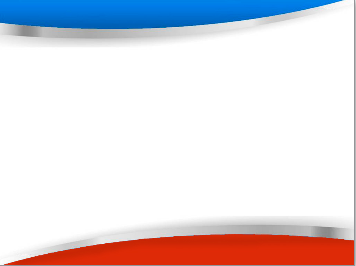 Разучивание и исполнение Гимна России 
на торжественном утреннике, посвященному Дню Независимости России вызывает у детей гордость за нашу великую и могучую Державу.
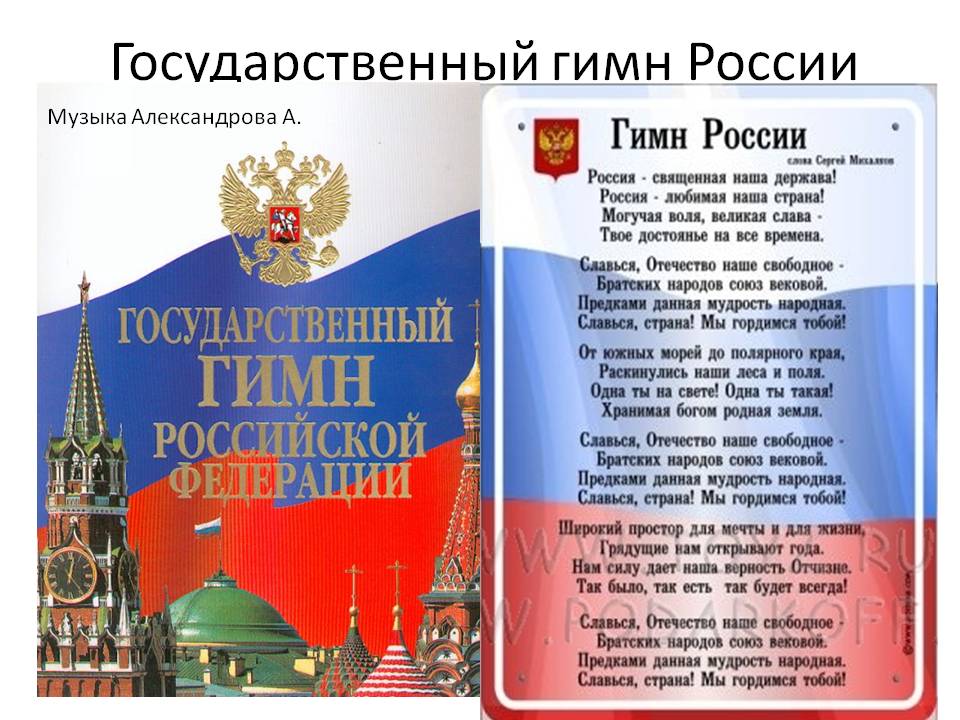 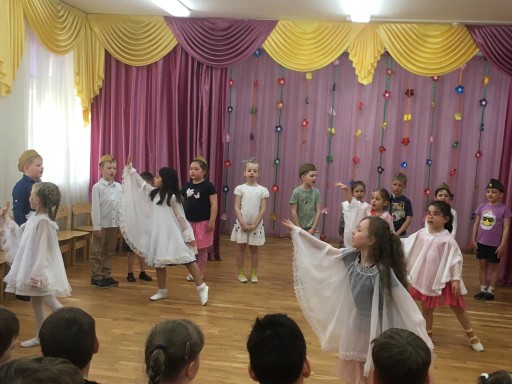 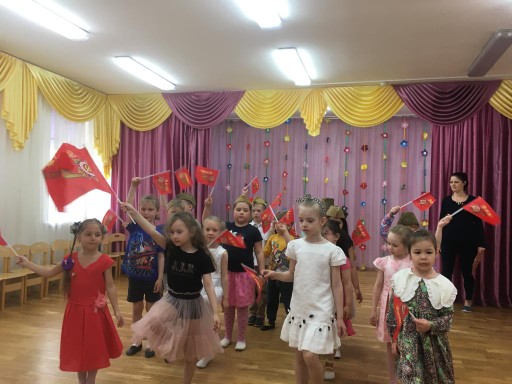 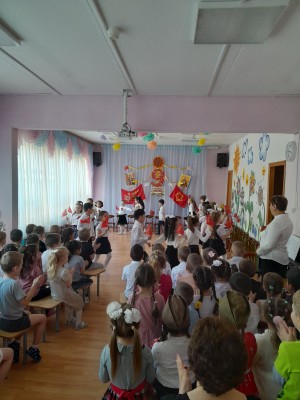 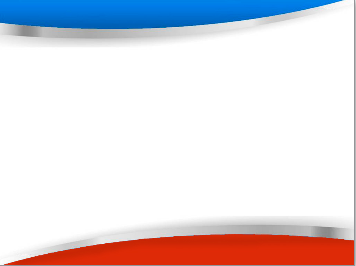 Фольклорные произведения: 
хороводы, песни, танцы русского народа не только вызывают интерес к обычаям, но и помогают воспринять героические образы и лирическое настроение, веселый юмор и задорные плясовые мелодии. 
Чувства, возникающие при восприятии музыки, обогащают переживания  и духовный мир детей.
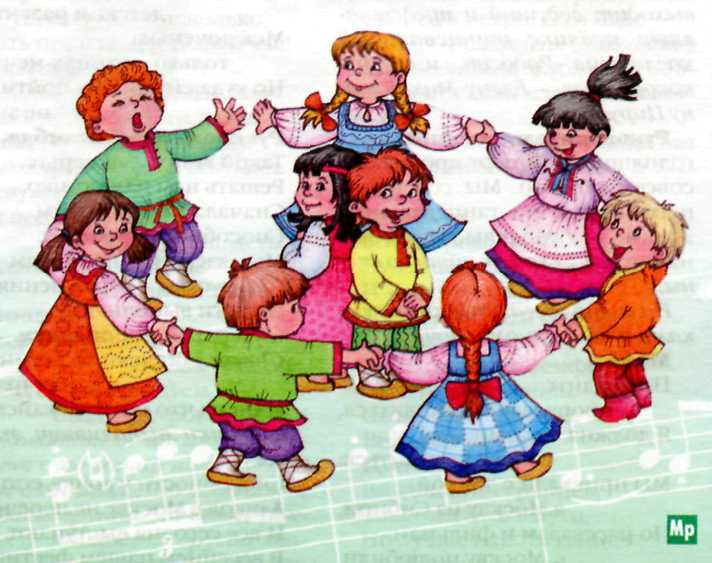 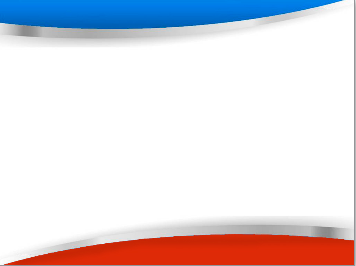 От того, какие песни слышит ребенок с детства, зависит формирование его сознания и отношения к окружающему. 
Для этого в репертуар включаются народные песни, народные игры, народные музыкальные инструменты.
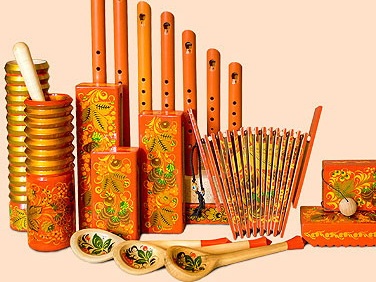 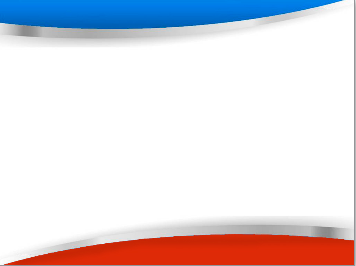 Соприкосновение с народным искусством, традициями, историей, природой родного края, участие в народных праздниках помогут нравственно обогатить ребенка, поддержать его интерес к прошлому и настоящему, воспитать любовь к своей малой родине, прививать средствами народного искусства любовь к Родине.
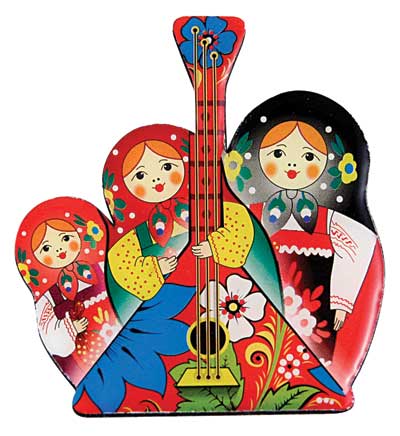 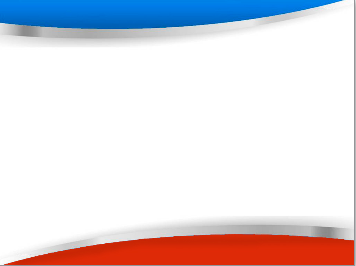 Все народные песни, а также народные мелодии, используемые нами в слушании и ритмической деятельности ребят, обладают большими художественными достоинствами и высокой познавательной ценностью.
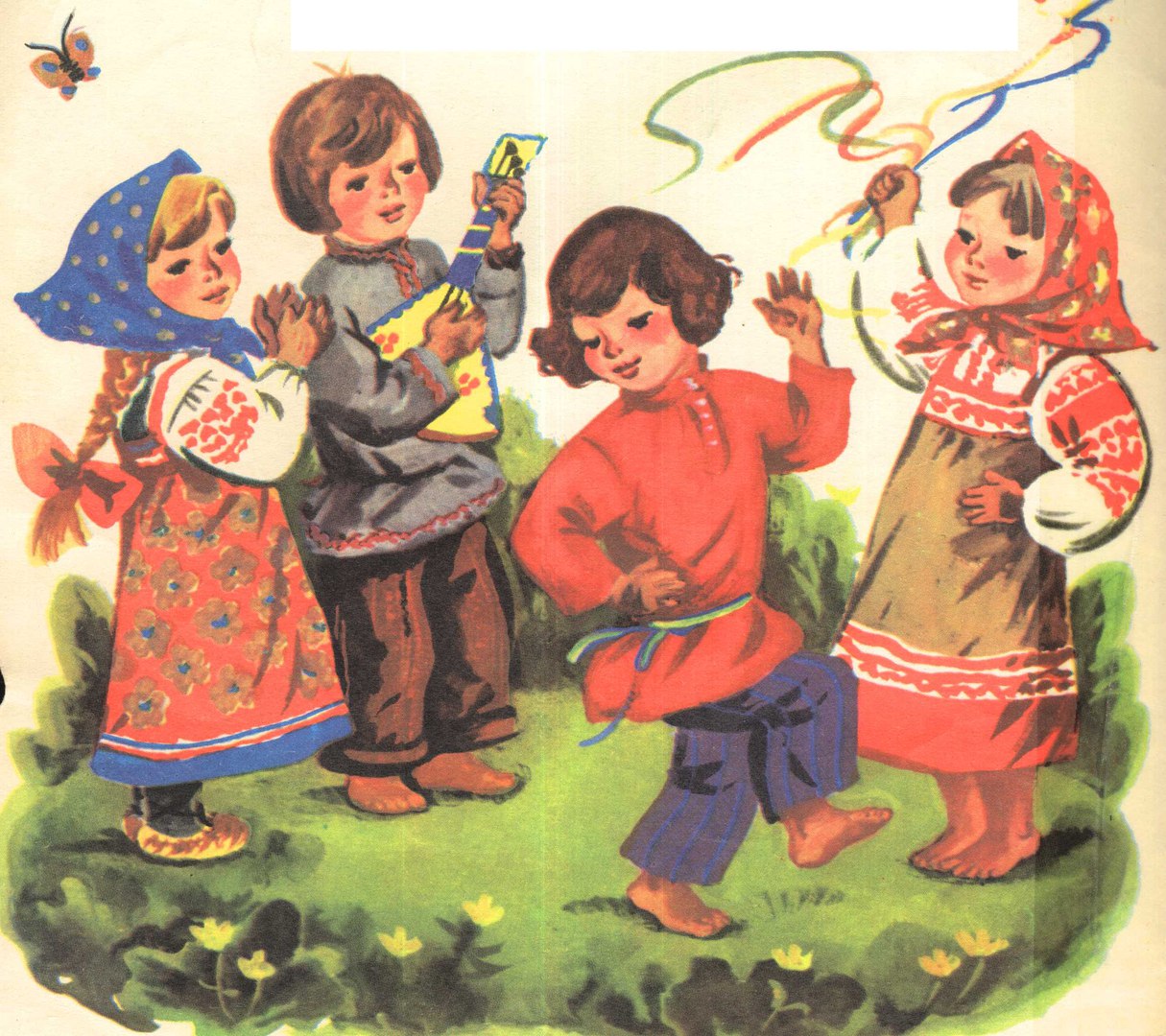 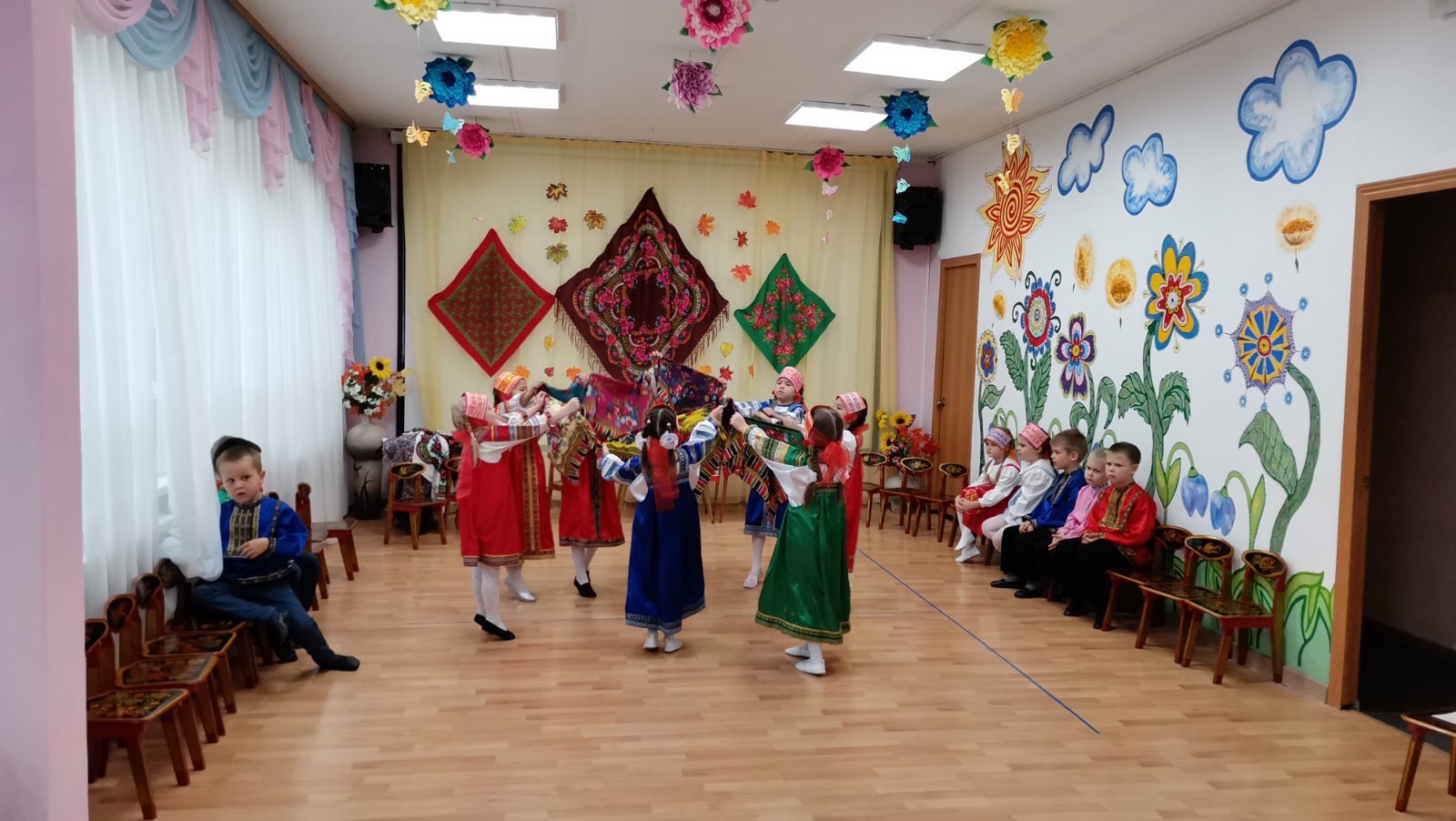 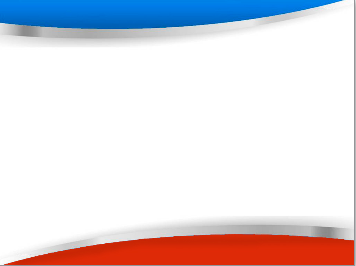 В заключении, хочется сказать: 
музыка способна очень тонко воздействовать на чувства, настроения ребенка, поэтому она способна преобразовывать его нравственный и духовный мир, и является сильным средством формирования нравственно-патриотических чувств.
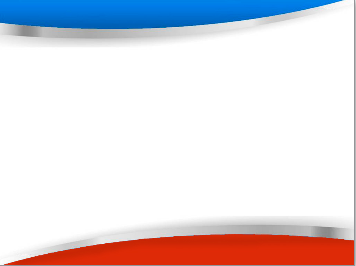 СПАСИБО ЗА ВНИМАНИЕ !